The 20 Greatest Chapters
in the Bible
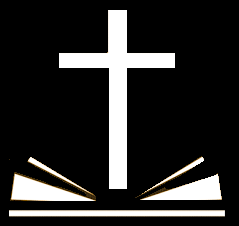 The 20 Greatest Chapters in the Bible
Genesis 01

Exodus 20

Psalms 01

Psalms 23

Psalms 51

Psalms 119

Proverbs 31
Isaiah 40

Isaiah 53

Matthew 05

Matthew 06

Matthew 07

John 17

Acts 02
Romans 08

1Corinthians 13

1Corinthians 15

Ephesians 02

Hebrews 11

James 02
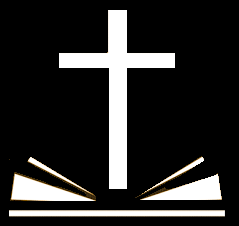 The 20 Greatest Chapters in the Bible
John, Chapter 17
THE LORD’S PRAYER


	1.		Jesus Prayed for Himself (Jn. 17:1-5).


	2.		Jesus Prayed for the Disciples (Jn. 17:6-19).


	3.		Jesus Prayed for the Church (Jn. 17:20-26).
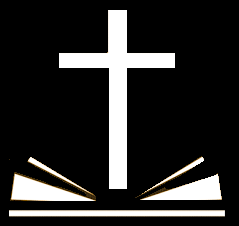 The 20 Greatest Chapters in the Bible
John, Chapter 17
THE LORD’S PRAYER

	Jesus Prayed for Himself (17:1-5).

		1.	The work is finished.

		2.	“The hour has come.”

		3.	Glory.
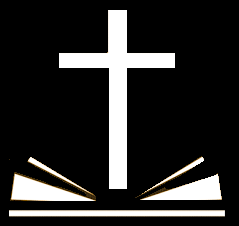 The 20 Greatest Chapters in the Bible
John, Chapter 17
THE LORD’S PRAYER

	Jesus Prayed for His Disciples (17:6-19).

		1.	Stay out of the world (17:6-9).

		2.	Glorify Christ (17:10).

		3.	Be united and protected (17:11,12).

		4.	Have joy (17:13,14).

		5.	Power for holy living (17:15-17).

		6.	Be strong witnesses (17:18,19).
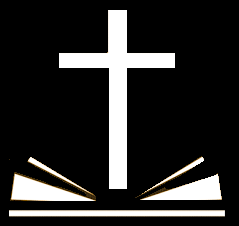 The 20 Greatest Chapters in the Bible
John, Chapter 17
THE LORD’S PRAYER

	Jesus Prayed for the Church (17:20-26).

		1.	Unity of all believers (17:20-22).

		2.	Unity will convince the world (17:23).

		3.	Unity with Christ/the Father (17:24).

		4.	Unity means love (17:25,26).
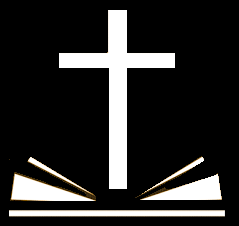 The 20 Greatest Chapters in the Bible
Acts, Chapter 02
Next week:

Acts, Chapter 02

	The Church Begins!

		1.	A promised miracle (Ac. 2:1-13).

		2.	A powerful sermon (Ac. 2:14-36).

		3.	A pointed command (Ac. 2:37-41).

		4.	A praiseworthy people (Ac. 2:42-47).
The 20 Greatest Chapters
in the Bible